Concurrent Care: A Better Future For Patients With Terminal Diseases
Marisa Bartolotta
Policy Counsel
Compassion & Choices
What’s the Difference?
Palliative Care
Hospice Care
Curative Care
Concurrent Care
[Speaker Notes: Palliative care is designed to ease the symptoms and side effects of people with serious illnesses. It also addresses the emotional, social, practical, and spiritual sides of illness, with the goal of improving quality of life. It can be provided simultaneously with curative treatments, and can begin at any point of disease progression. Patients may remain under the care of their regular health care provider while receiving palliative care, which can be provided by clinical and non-clinical professionals, like doctors, nurses, dietitians, social workers, psychologists, chaplains, and others. Palliative care may include things like medication pain management, physical therapy, counseling, explaining and assisting in creating an advance directive, or offering spiritual guidance. Essentially, the goal is to provide wrap-around services to support a person with a serious illness.

On the other hand, Hospice care is an insurance benefit, largely paid for by Medicare. Like palliative care, hospice care also focuses on the comfort and quality of life of a person with a serious illness, but there are key differences. For one, hospice care is not provided concurrently with curative care. When electing the hospice benefit, patients forgo curative treatments and instead focus on pain and symptom management, along with emotional and spiritual support. Additionally, hospice care is typically not initiated until doctors believe the patient is no longer responding to medical treatments and has 6 months or fewer to live.

Curative or therapeutic care refers in part to treatments and therapies provided to a patient with the goal of curing an illness or condition. The terms are also used for treatments that delay disease progression even when a cure is not possible.

Concurrent care is the term used to describe when palliative and curative care are offered at the same time.]
The Impossible Choice
Since hospice care requires patients to forgo curative care, many must make what is referred to as the “impossible choice” of deciding whether to continue curative treatment or focus on comfort care only. 
Current U.S. policy regarding hospice forces this choice and causes many who could benefit from hospice to not enroll, or to enroll very late in the progression of their disease.
[Speaker Notes: Since hospice care requires patients to forgo curative care, many must make what is referred to as the “impossible choice” of deciding whether to continue curative treatment or focus on comfort care only. Current U.S. policy regarding hospice forces this choice and causes many who could benefit from hospice to not enroll, or to enroll very late in the progression of their disease. In other countries, but also in pediatric Medicaid cases and in the Veterans Health Administration in the U.S., this is not the case - there is instead much greater flexibility in providing comfort-focused care alongside life-prolonging care.]
Concurrent Care
Concurrent Care: How Does it Work?
Implement palliative care earlier in a diagnosis, and offer it simultaneously with curative treatments.
Hospice standards would need changing: life expectancy of 6 months or less, and requirement to forgo curative treatment.
Centered around a PCP with whom the patient already has a relationship. 
PCP would remain involved/accountable throughout the care. 
Leverage community resources to serve the needs of patients and families. 
Reimbursable by Medicare.
[Speaker Notes: These community resources can be non-clinical in nature like addressing housing, transportation, nutrition, or other quality of life concerns. These would need to be reimbursable by Medicare to be accessible to patients, but there is precedent for this kind of coverage.]
Concurrent Care in Practice
Pediatric Medicaid cases
Veterans Health Administration
California
Hawaii
UK National Health Service
[Speaker Notes: After state-level legislation allowing for concurrent care in pediatrics began to gain traction across the U.S., the federal government took action as well. Pediatric concurrent care was incorporated into the Affordable Care Act through Medicaid, which was already the traditional payer for serious pediatric care. In this model, the disease-based care team coordinates their plan alongside hospice care, allowing for strong symptom management and better quality of life.
The Veterans Health Administration does not require that veterans forgo curative care in order to receive hospice care. It has reported that this option does not increase costs and results in higher veteran satisfaction with their care. It also results in veterans using hospice for longer periods of time and receiving fewer aggressive interventions that do not align with their goals.
California passed legislation in 2014 requiring that eligible Medicaid beneficiaries receive access to palliative care through Medi-Cal, the state’s Medicaid program. It is not open to all, but instead uses a short list of qualifying health conditions: advanced cancer, congestive heart failure, COPD, and liver disease. The idea picked up steam in the state and Blue Shield of CA soon developed a concurrent care coverage model for members of the CA public employee retirement system, accounting for 1.5 million people. The data show high patient satisfaction and better care, along with fewer emergency room visits.
Hawaii is not as far along as California, but is working on pioneering palliative care as a preventive service. The state is doing this by taking on challenges in regulation and reimbursement in order to include palliative care in its state Medicaid (Med-QUEST) benefits.
National Health Service funds physical and occupational therapy, rehabilitation, and complementary therapies as part of hospice care.]
Could it work in the U.S.?
CMS Pilot Program - Medicare Care Choices Model (MCCM)
Designed to offer concurrent care for terminal patients.
Goals: determine how quality of life is affected, determine impact on Medicare Expenditures.
Participants: Medicare beneficiaries and dual-enrollees, living in traditional home (no institutionalized care), having Medicare A and B for 12 months prior to pilot, having one of the qualifying terminal illnesses, and living in the service area of a hospice selected to participate in the model.
[Speaker Notes: CMS Innovation Center has the authority and expertise to develop and implement payment and service delivery models (pilot programs), and conduct Congressionally-mandated demonstrations to support health care transformation and increase access to high-quality care
Typically, models run for 5-10 years, but they can sometimes be expanded through rule-making if successful. Even if wildly successful, these models cannot become permanent policy through CMS action alone. The hope is that positive results from a model test will inspire policymakers to act through legislation to implement effective innovations.
The Medicare Care Choices Model was designed to allow CMS to test a new option for Medicare beneficiaries known as “concurrent care.” In concurrent care, beneficiaries could receive supportive care services from a hospice provider while continuing to receive other care from providers, including care for their terminal condition. The goal was to determine whether providing these supportive “hospice-like” services could improve quality of life and patient satisfaction. Additionally, CMS wanted to determine if the model might reduce Medicare expenditures.
Qualifying terminal illnesses: advanced cancer, chronic obstructive pulmonary disease, congestive heart failure, or HIV/AIDS.]
15%
26%
13%
Less likely to receive aggressive life-prolonging treatment at the end of life
Decrease in Medicare expenditures
Fewer inpatient admissions
Spend >5 more days at home than non-participants
Saves money by stopping costly, but ultimately futile, treatment
Outpatient emergency department visits decreased by 12%
[Speaker Notes: Beneficiaries were also significantly more likely to elect the Medicare hospice benefit and elect the benefit earlier.
Caregivers of MCCM enrollees who transitioned to hospice reported highly positive experiences in the model.
MCCM enrollees reported high levels of satisfaction with shared decision-making, receiving care consistent with their wishes, and quality of life.]
Legal and Policy Concepts to Consider
Limitations to Model
Geography -  care can be more complicated to deliver in rural areas. 
82 hospices participated, mostly concentrated in population centers, and many states had no participation at all.
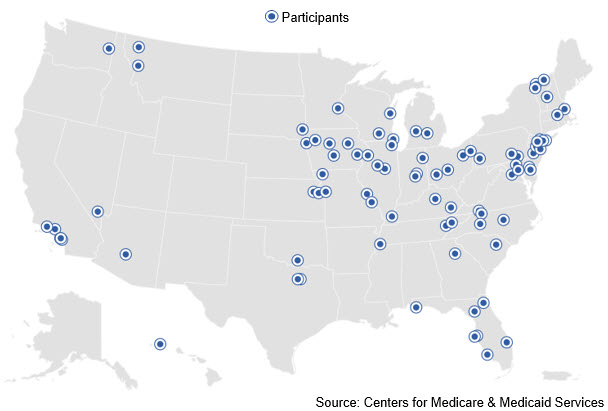 [Speaker Notes: In scaling up this model to create federal policy, the complications of rural healthcare delivery would need to be addressed. 
However, the Consolidated Appropriations Act, 2021 included a provision formerly known as the “Rural Access to Hospice Act.” Since January 1, 2022, physicians, nurse practitioners, and physician assistants at Rural Health Clinics (RHCs) and Federally Qualified Health Centers (FQHCs) have able to serve as attending providers for hospice patients. Historically, physicians employed by RHCs and FQHCs were unable to serve as attending physicians because RHCs and FQHCs are paid a fixed all-inclusive payment for all services to Medicare beneficiaries. Hopefully, this development will mitigate some of the limitations posed by serving rural patients.]
Payment/Eligibility
Medicare Hospice Benefit - per diem
Pediatric model - Medicaid pays hospices per diem plus costs of disease-directed therapies.
Six-month eligibility requirement 
Pediatric model - ACA Section 2302
[Speaker Notes: Under the Medicare Hospice Benefit, hospices are paid a per diem rate for care of beneficiaries, and are responsible for covering all costs associated with the terminal condition out of that per diem rate. In a system of concurrent care, this payment structure would need to be amended to allow patients to receive both kinds of care at the same time. Instead of the current system, where hospices must cover all care related to the terminal diagnosis out of their per diem rate, Medicare could instead pay for disease-directed therapies. This is similar to what is done for pediatric patients - Medicaid pays hospices a per diem rate for enrolled children, but also pays in parallel for disease-directed therapies. This keeps Medicaid from having to cover those costs out of its per diem rate.
Currently, hospice beneficiaries must have a projected life expectancy of 6 months or less, and must attest to their understanding of and agreement with hospice’s philosophy of care. In electing the hospice benefit, patients must also attest that they understand that Medicare will not pay for services related to their terminal condition. To effectuate concurrent care, the 6 month eligibility requirement would need to be eliminated or amended to allow for earlier hospice referrals. This could be modeled after ACA Section 2302, which allowed for pediatric concurrent care. “A voluntary election to have payment made for hospice care for a child shall not constitute a waiver of any rights of the child to be provided with, or to have payment made under this title for, services that are related to the treatment of the child’s condition for which a diagnosis of terminal illness has been made.”]
Implementation Needs
Community-based care
Training
Equity
[Speaker Notes: By partnering with local health- and social-related services, we can help patients with significant need remain at home and receive comprehensive, personalized care that helps to slow decline and increase comfort.
explore the idea of insurance coverage and reimbursement for a wide variety of services, some clinical and some non-clinical. Traditional medical care is broadly reimbursable by insurance regardless of whether it’s provided in a hospital, at home, or otherwise. However, there are a great deal of non-clinical supports that can improve quality of life, but are not typically covered by insurance.
There is precedent for incorporating these services into an insurance plan, though. Some private insurance plans cover non-clinical doula services for pregnant and postpartum women, for example.
Palliative care doctors are scarce in some parts of the country and in outpatient settings. In order to make concurrent care a reality, we would need to make significant investments to grow the workforce of trained palliative care clinicians through traditional and alternative mechanisms]